Технология подготовки учащихся к написанию эссе на уроках обществознания
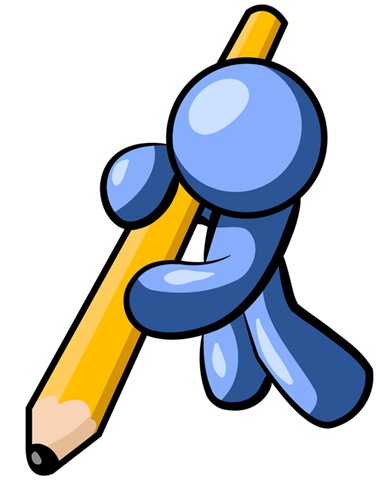 Соколова Ксения Юрьевна, учитель ГБОУ СОШ № 585
Выберите одно из предложенных ниже высказываний и на его основе напишите мини-сочинение. Сформулируйте по своему усмотрению одну или несколько основных идей затронутой автором темы и раскройте её (их) с опорой на обществоведческие знания.
	Для раскрытия сформулированной(-ых) Вами основной(-ых) идеи(-й) приведите рассуждения и выводы, используя обществоведческие знания (соответствующие понятия, теоретические положения). Для иллюстрации сформулированных Вами основной(-ых) идеи(-й),теоретических положений, рассуждений и выводов приведите не менее двух социальных фактов/примеров из различных источников (общественной жизни (в том числе по сообщениям СМИ), личного социального опыта (включая в том числе прочитанные книги, просмотренные кинофильмы), из различных учебных предметов).
	Каждый приводимый факт/пример должен быть сформулирован
развёрнуто и подтверждать обозначенную основную идею, теоретическое положение, рассуждение или вывод/быть с ними явно связан. По своему содержанию примеры не должны быть однотипными (не должны дублировать друг друга).
29) 
Философия: «Человек немыслим вне общества» 
(Л. Толстой)
Социальная психология: ««Нас формируют те поступки, которые мы совершаем» (Аристотель).
Социология: «Подчинившись закону толпы, мы возвращаемся в каменный век» (С. Паркинсон).
Политология: «Политика переодевает ложь в  истину, а истину в ложь» (П. Буаст).
Правоведение: «Всякая власть предполагает минимум права, всякое право предполагает минимум власти» (Б. П. Вышеславцев)
Экономика: «Конкуренция обеспечивает наилучшие качества продуктов и развивает наихудшие качества людей» (Д. Сарнофф).
Примеры из школьной программы литературы
План:
Пересказ своими словами или



Аргумент 1 –термин 1- пример1
Аргумент 2 –термин 2- пример2
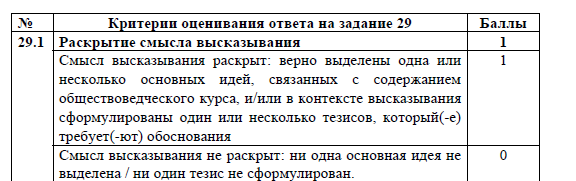